Climate Change and What’s at Risk
Barataria-Terrebonne National Estuary Program Management Conference
November 3, 2016
Natural and Human Adaptation to Climate Change:Understanding What’s At Risk
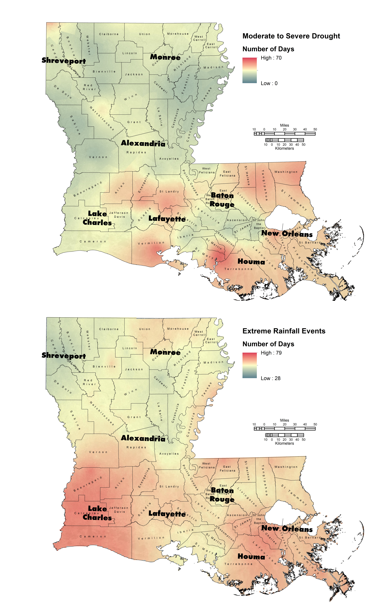 Sea-level rise and subsidence are common problems, and managing resources for both environmental and urban/industrial/agricultural purposes present major challenges.
Climate is changing and while the effects on some system components is well studied, understanding the interactive effects of climate stressors, e.g., drought, SLR, changing river flow on coastal ecosystems and communities is a matter of urgency.
Barataria-Terrebonne National Estuary Program Management Conference- 11-3-2016
2
Natural and Human Adaptation to Climate Change:Understanding What’s At Risk
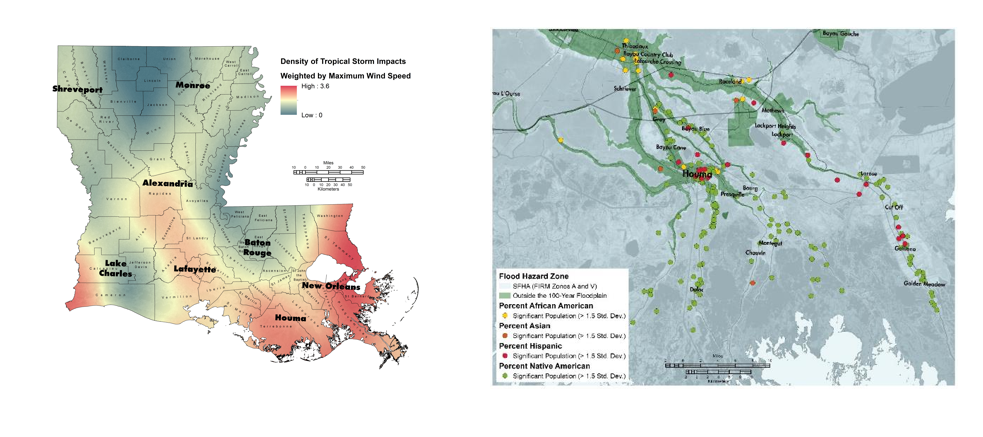 Barataria-Terrebonne National Estuary Program Management Conference- 11-3-2016
3
Natural and Human Adaptation to Climate Change:Understanding What’s At Risk
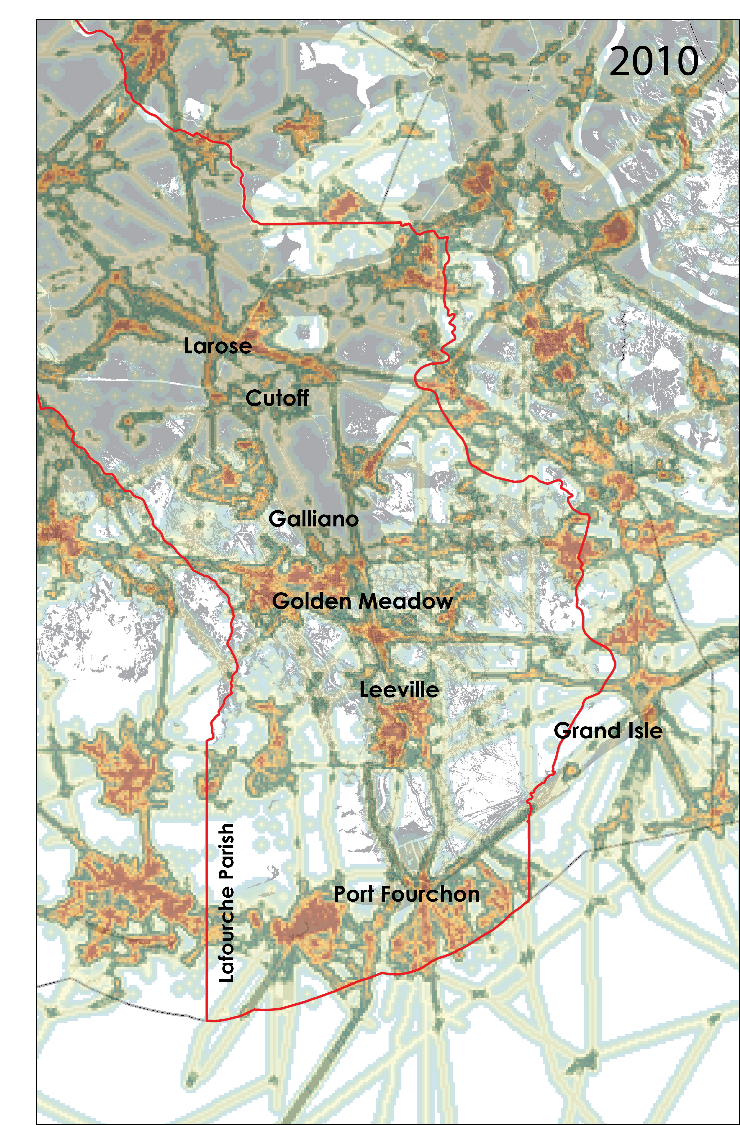 Coastal systems, especially with large rivers, are hubs for commerce and population growth. 
In coastal communities, critical and essential facilities and industrial infrastructure vital components of community resilience in Louisiana and many other coastal systems.
Barataria-Terrebonne National Estuary Program Management Conference- 11-3-2016
4
Natural and Human Adaptation to Climate Change:Understanding What’s At Risk
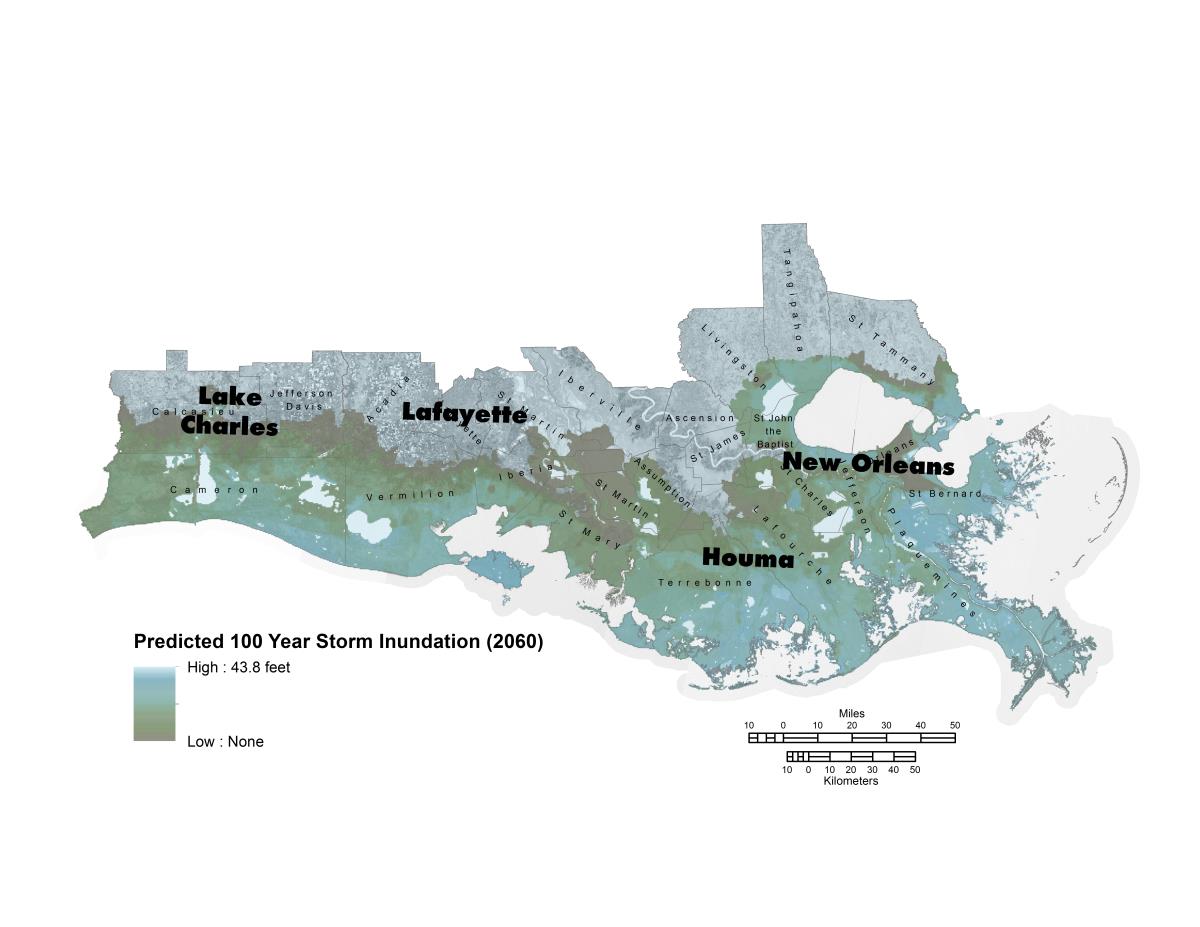 Barataria-Terrebonne National Estuary Program Management Conference- 11-3-2016
5
Modeling Community Inundation:Developed Land at Risk
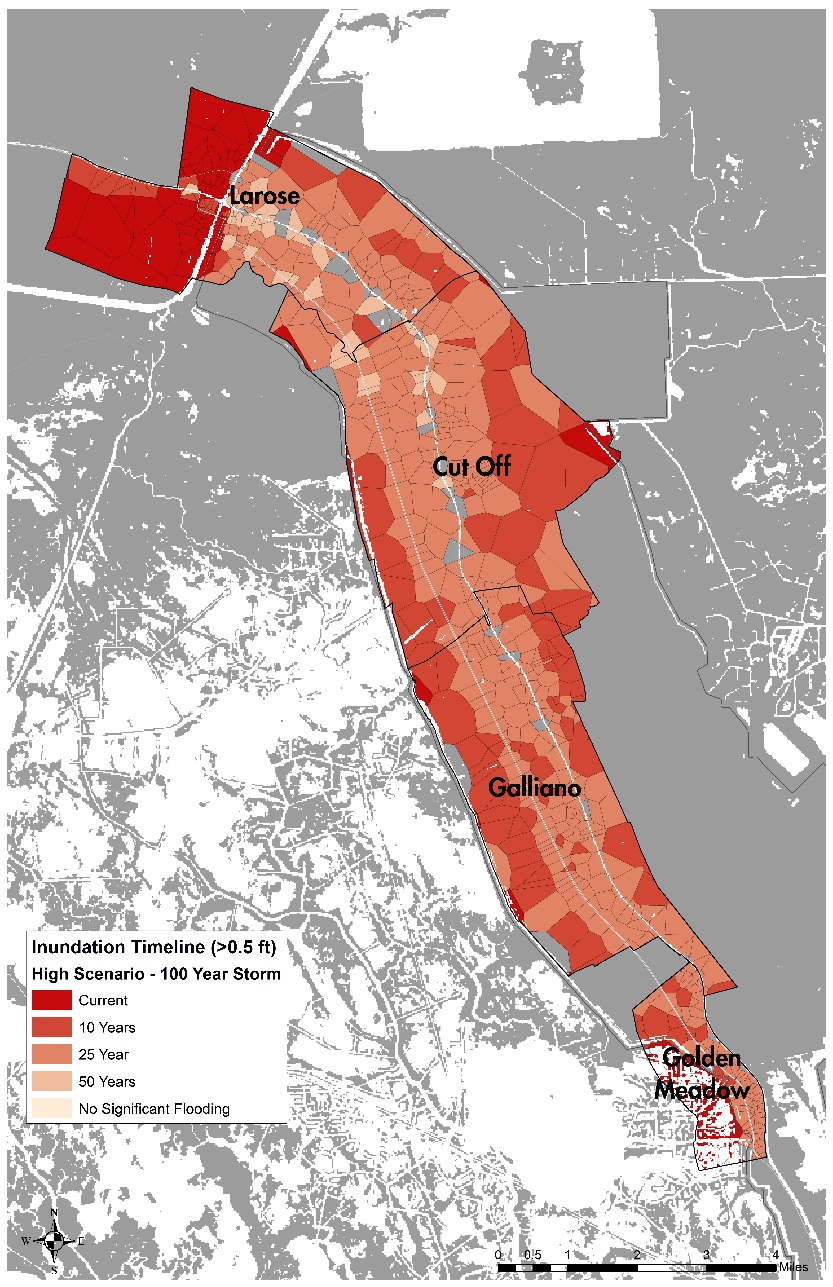 Barataria-Terrebonne National Estuary Program Management Conference- 11-3-2016
6
Modeling Community Inundation:Current Conditions – 100 Year Storm
Barataria-Terrebonne National Estuary Program Management Conference- 11-3-2016
7
Modeling Community Inundation:Year 10 (High Scenario) – 100 Year Storm
Barataria-Terrebonne National Estuary Program Management Conference- 11-3-2016
8
Modeling Community Inundation:Year 25 (High Scenario) – 100 Year Storm
Barataria-Terrebonne National Estuary Program Management Conference- 11-3-2016
9
Modeling Community Inundation:Year 50 (High Scenario) – 100 Year Storm
Barataria-Terrebonne National Estuary Program Management Conference- 11-3-2016
10
Modeling Community Inundation:Critical and Essential Facilities at Risk
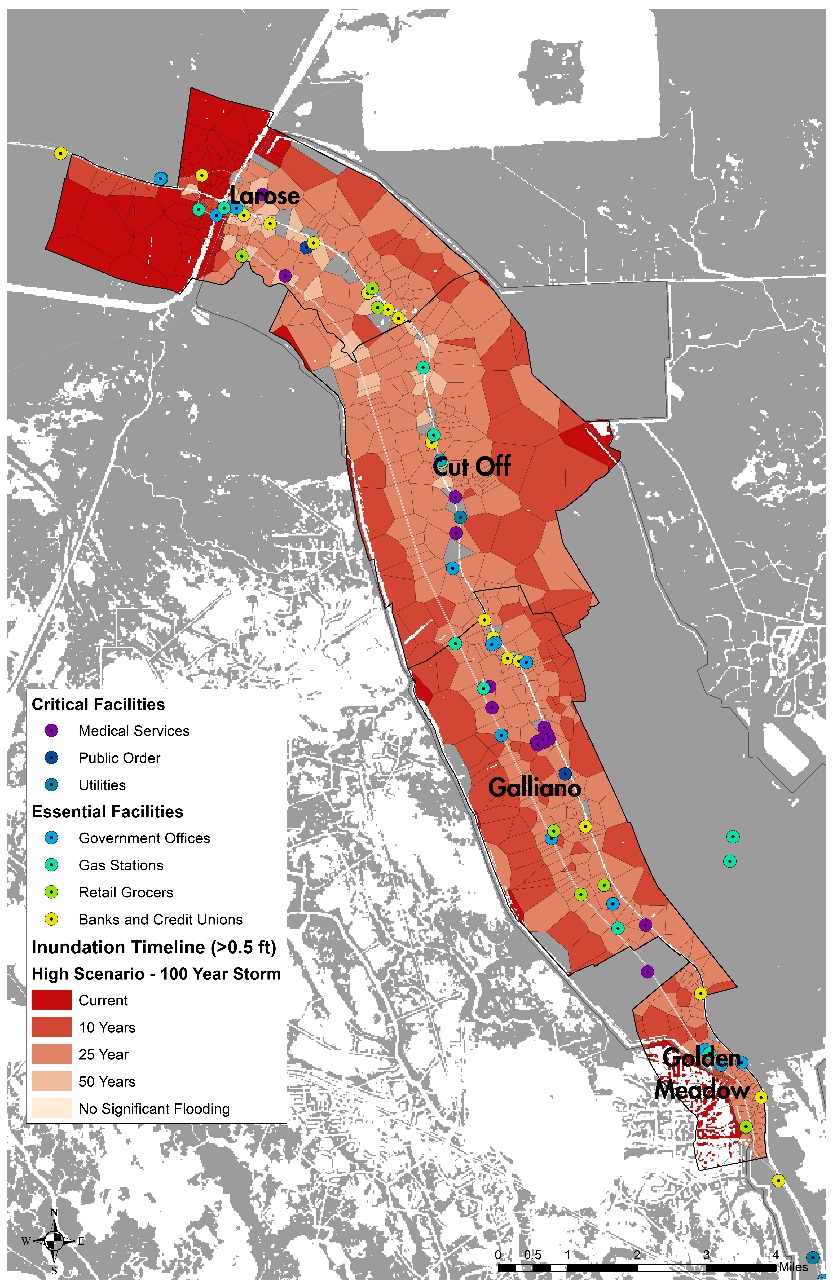 Critical Facilities in Lower Lafourche Parish
Essential Facilities in Lower Lafourche Parish
Barataria-Terrebonne National Estuary Program Management Conference- 11-3-2016
11
Modeling Community Inundation:Critical and Essential Facilities at Risk
Percent of Critical Facilities Inundated in Lower Lafourche Parish
High Scenario – 100 Year Storm
Percent of Essential Facilities Inundated in Lower Lafourche Parish
High Scenario – 100 Year Storm
Barataria-Terrebonne National Estuary Program Management Conference- 11-3-2016
12
Modeling Community Inundation:Industrial Facilities at Risk
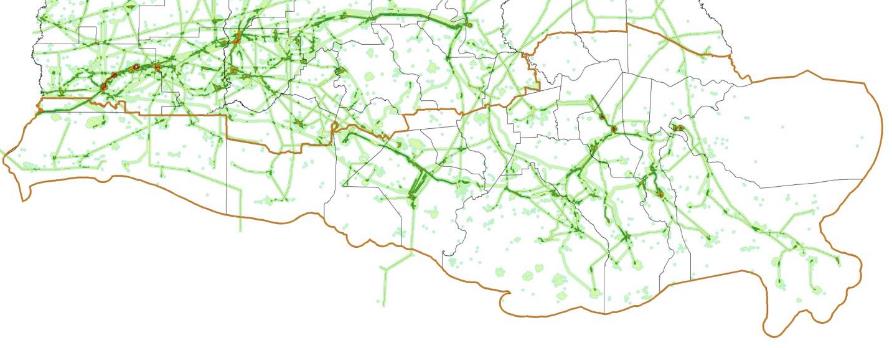 Combined Coastal Infrastructure Density 1950


Combined Coastal Infrastructure Density 2010
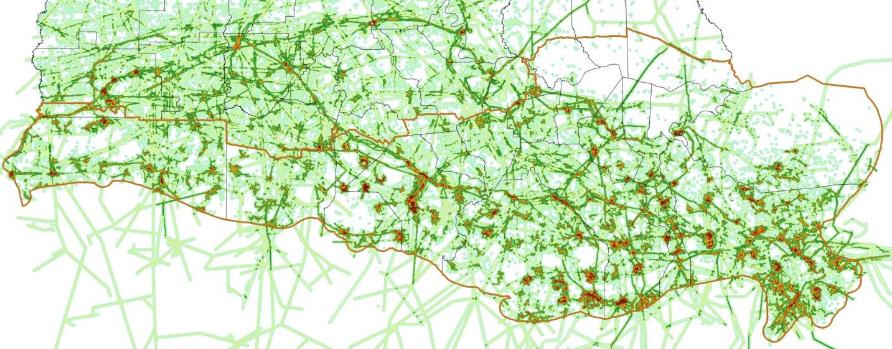 Barataria-Terrebonne National Estuary Program Management Conference- 11-3-2016
13
[Speaker Notes: Add Key observations to text notes
Note transition from onshore to offshore oil production
Note that infrastructure is not taken out, even though some of pipelines and facilities become decomissioned]
Modeling Community Inundation:Industrial Facilities at Risk
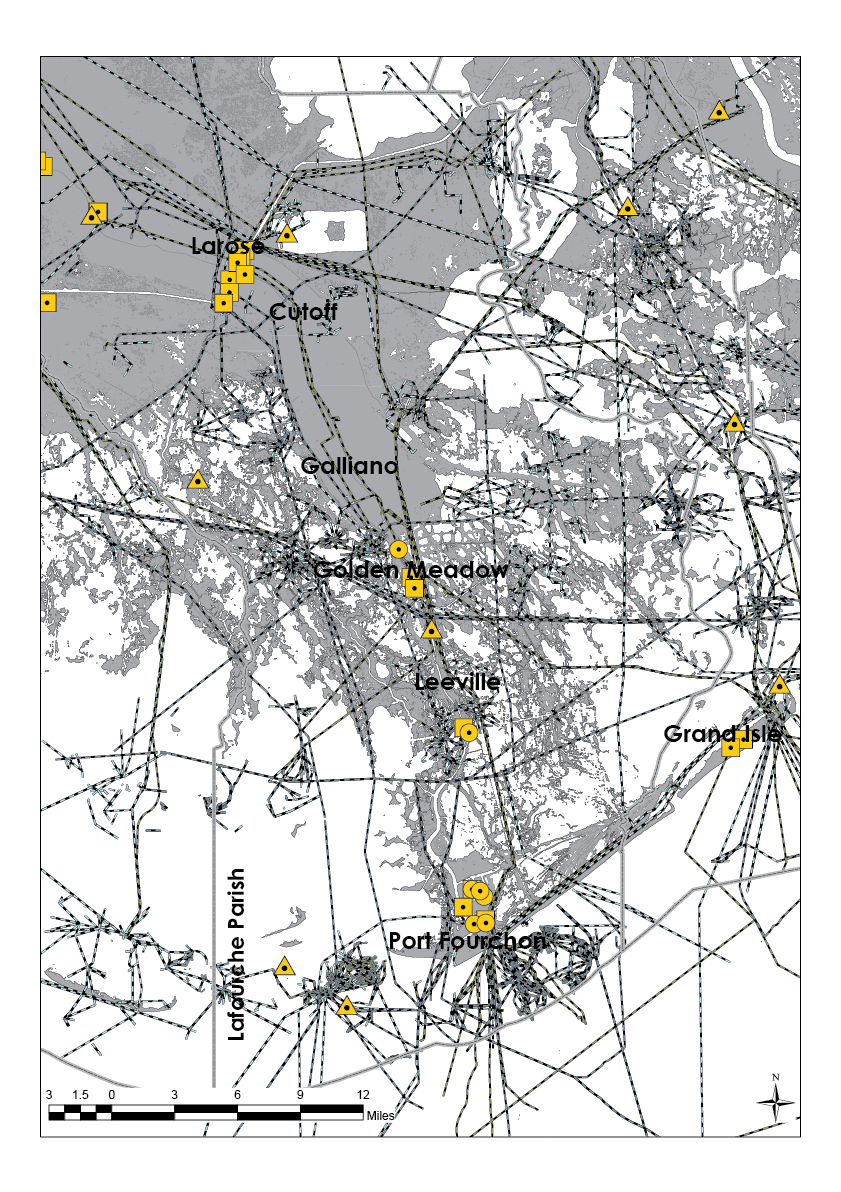 Data from 2010
Oil and Gas related infrastructure
Gas Processing Plants
Product Terminals
Shipyards
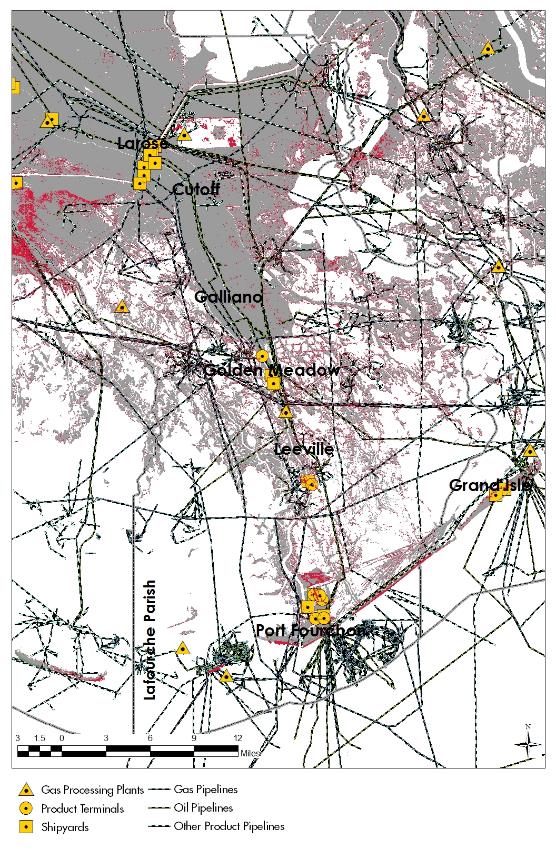 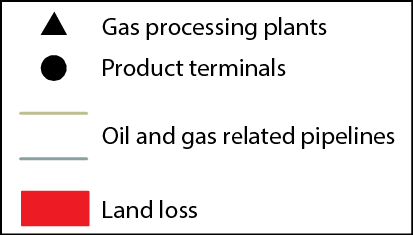 Oil- and Gas-related pipelines

Land loss
Barataria-Terrebonne National Estuary Program Management Conference- 11-3-2016
14
Modeling Community Inundation:Industrial Facilities at Risk
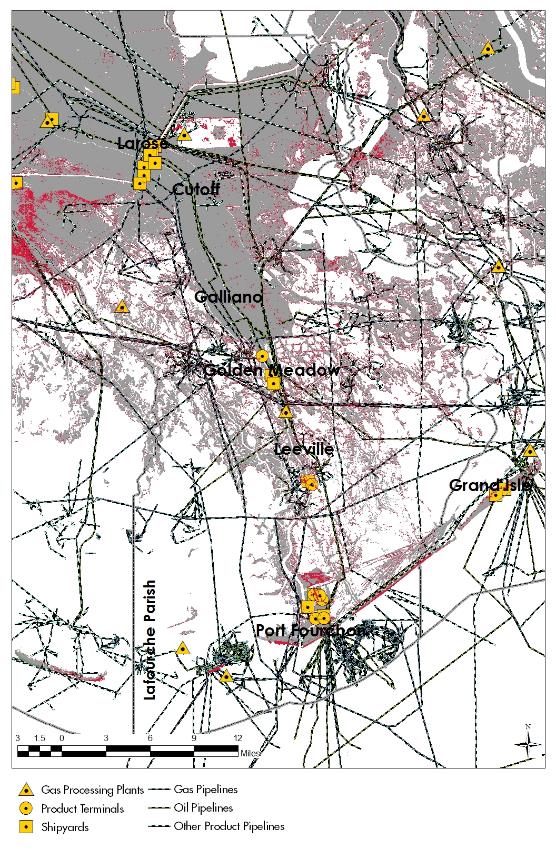 Future without action
20 year prediction
Moderate scenario
Gas Processing Plants
Product Terminals
Shipyards
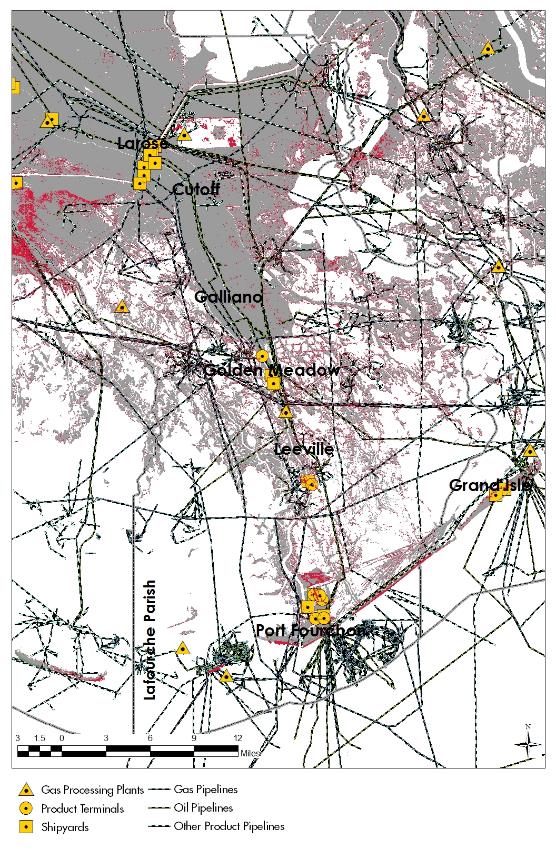 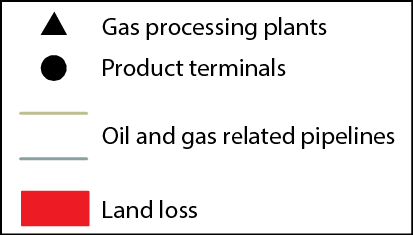 Oil- and Gas-related pipelines

Land loss
Model: ICM – Coastal Master Plan
Barataria-Terrebonne National Estuary Program Management Conference- 11-3-2016
15
Modeling Community Inundation:Industrial Facilities at Risk
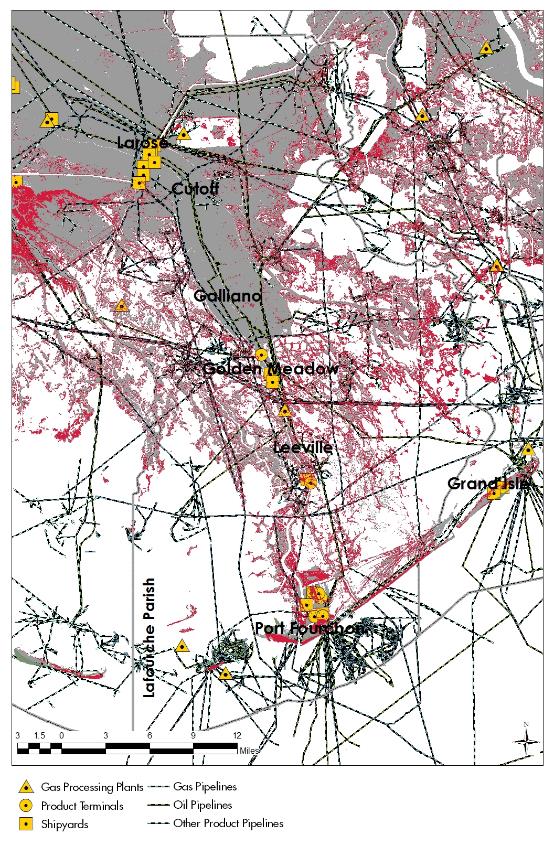 Future without action
50 year prediction
Moderate scenario
Gas Processing Plants
Product Terminals
Shipyards
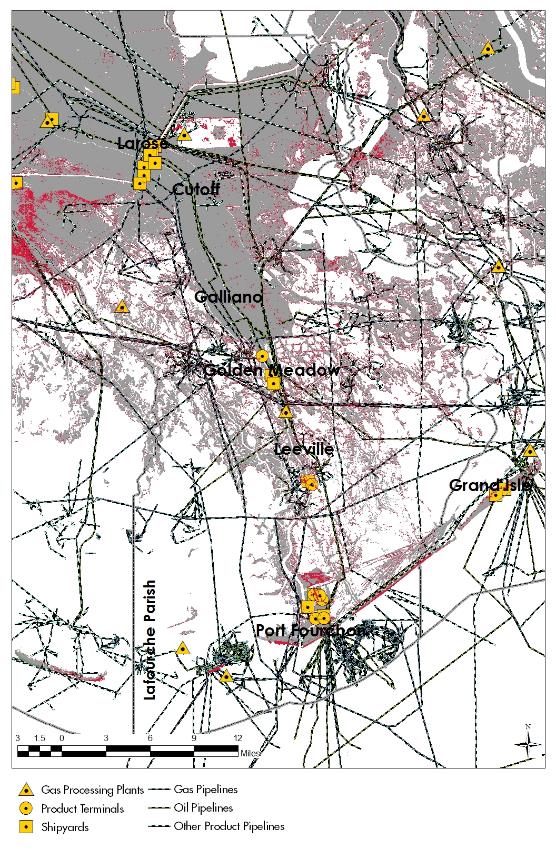 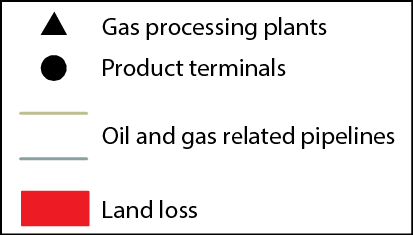 Oil- and Gas-related pipelines

Land loss
Model: ICM – Coastal Master Plan
Barataria-Terrebonne National Estuary Program Management Conference- 11-3-2016
16
Modeling Community Inundation:Industrial Facilities at Risk
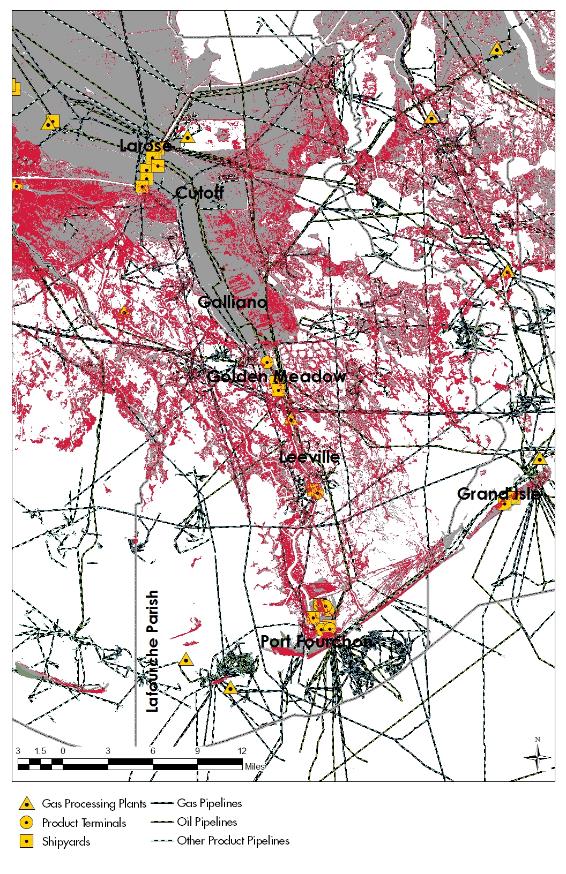 Future without action
50 year prediction
Less optimistic scenario
Gas Processing Plants
Product Terminals
Shipyards
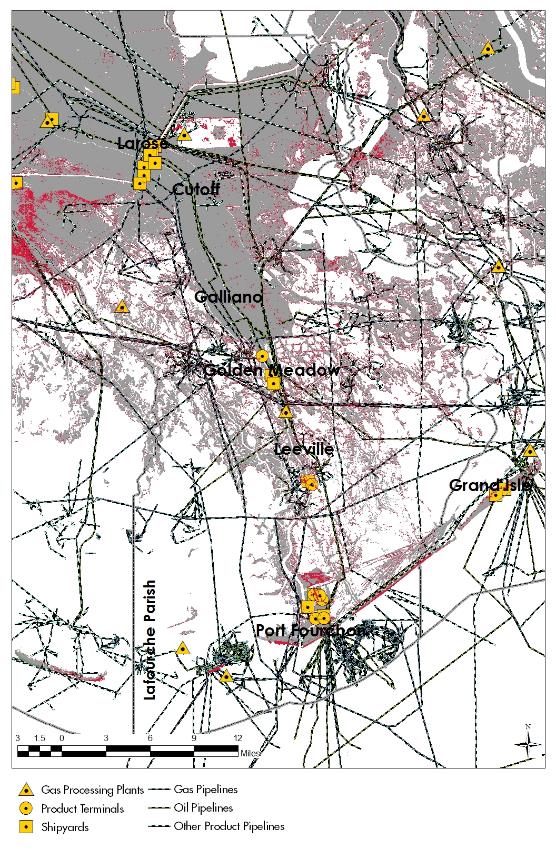 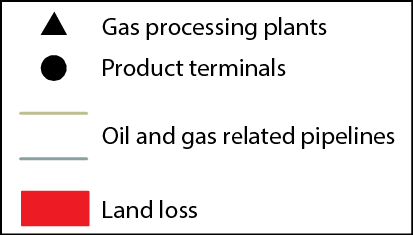 Oil- and Gas-related pipelines

Land loss
Model: ICM – Coastal Master Plan
Barataria-Terrebonne National Estuary Program Management Conference- 11-3-2016
17
Identifying & Prioritizing At-Risk Facilities:
Data-driven adaptation Timelines
Barataria-Terrebonne National Estuary Program Management Conference- 11-3-2016
18
Modeling Community Inundation:Developing Adaptation Timelines
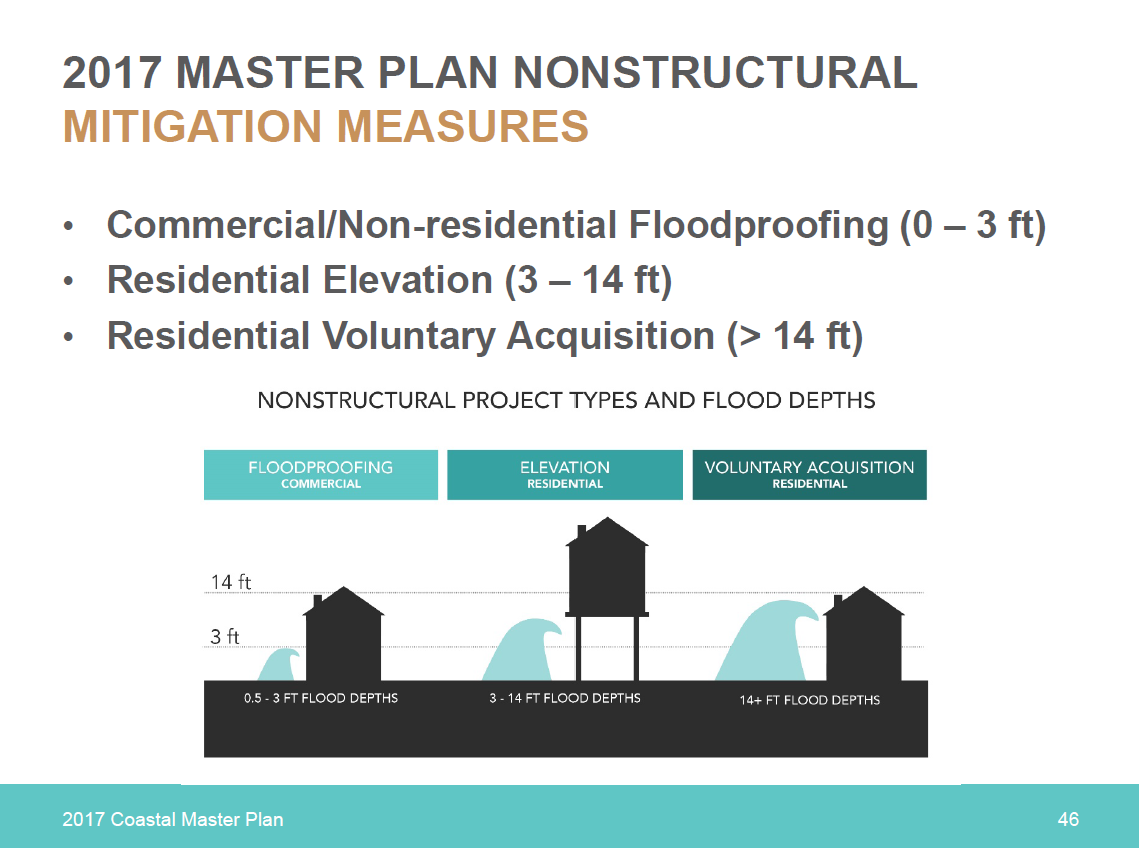 Barataria-Terrebonne National Estuary Program Management Conference- 11-3-2016
19
Modeling Community Inundation:Developing Adaptation Timelines
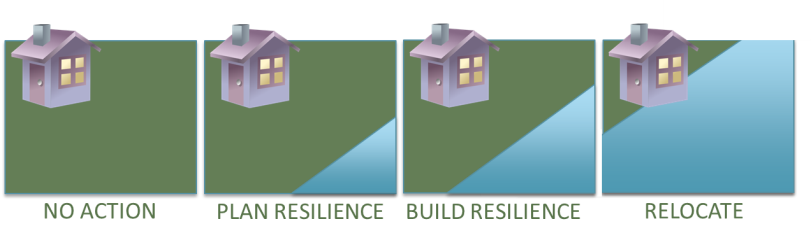 With no action, results in relocation in xx years (50 years, e.g.)
Barataria-Terrebonne National Estuary Program Management Conference- 11-3-2016
20
Modeling Community Inundation:Developing Adaptation Timelines
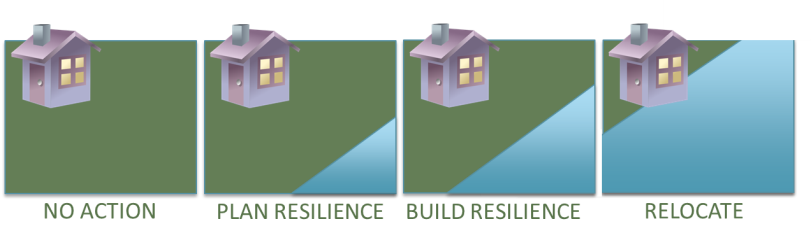 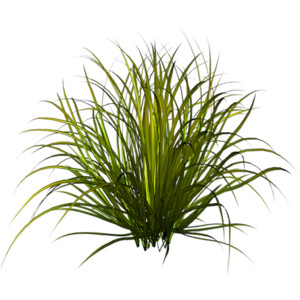 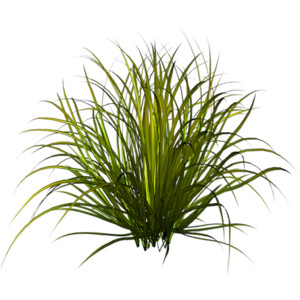 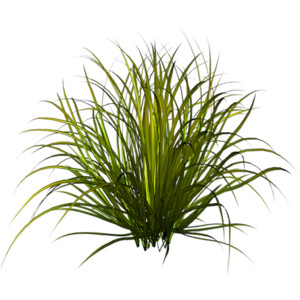 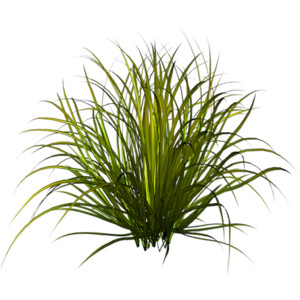 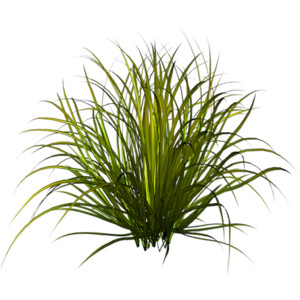 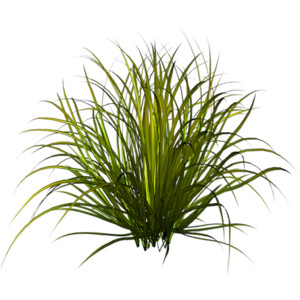 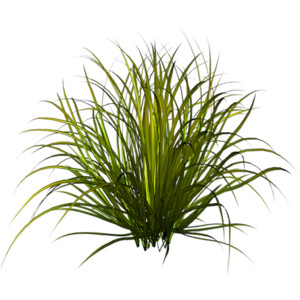 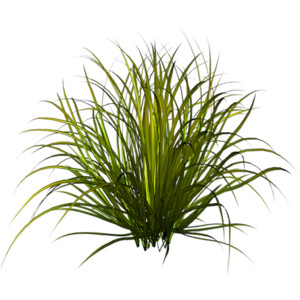 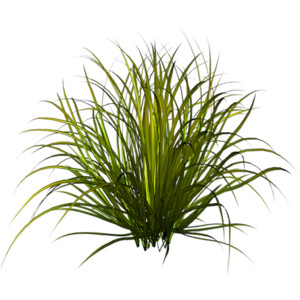 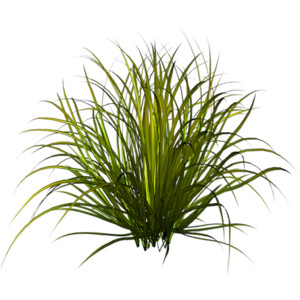 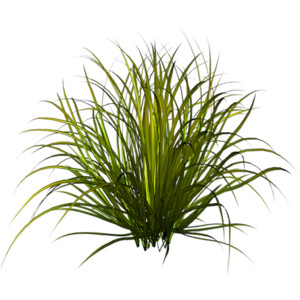 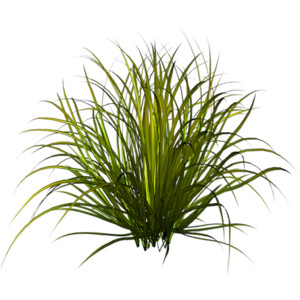 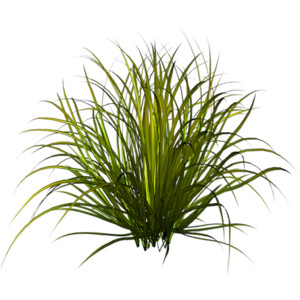 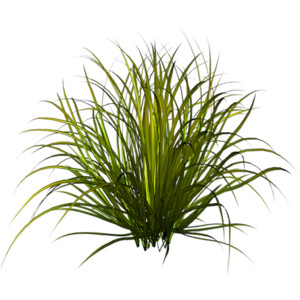 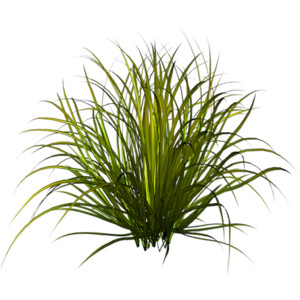 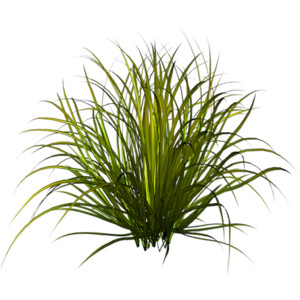 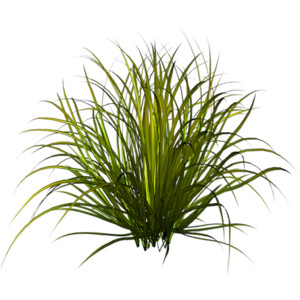 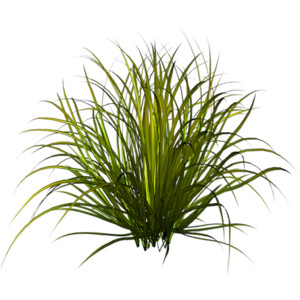 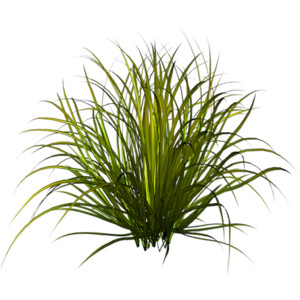 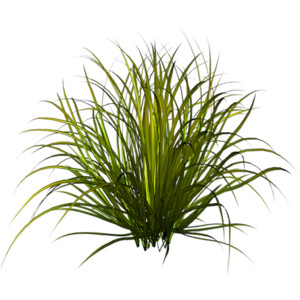 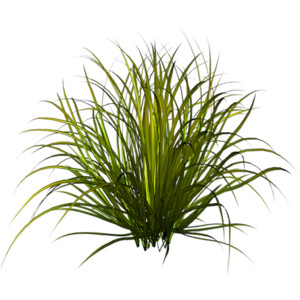 With no action, results in relocation in xx years (50 years, e.g.)
With action, results in resilience in in xx years (20 years, e.g.)
Barataria-Terrebonne National Estuary Program Management Conference- 11-3-2016
21
Modeling Community Inundation:Developing Adaptation Timelines
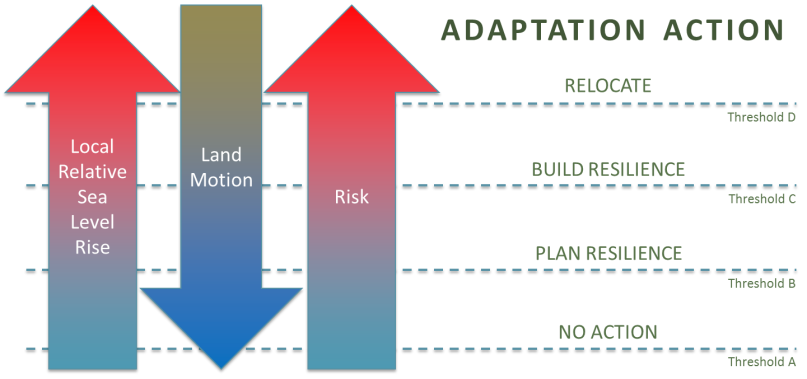 Objective way to quantify at-risk locations
Adaptation thresholds:
Standard risk-based (FEMA 1% Annual Chance, Velocity Zone, etc.)
Member-specified risk (more/less stringent)
Identifies clusters of at-risk infrastructure, aiding formation of project teams of asset holders with shared risk
Barataria-Terrebonne National Estuary Program Management Conference- 11-3-2016
22
Modeling Community Inundation:Developing Adaptation Timelines
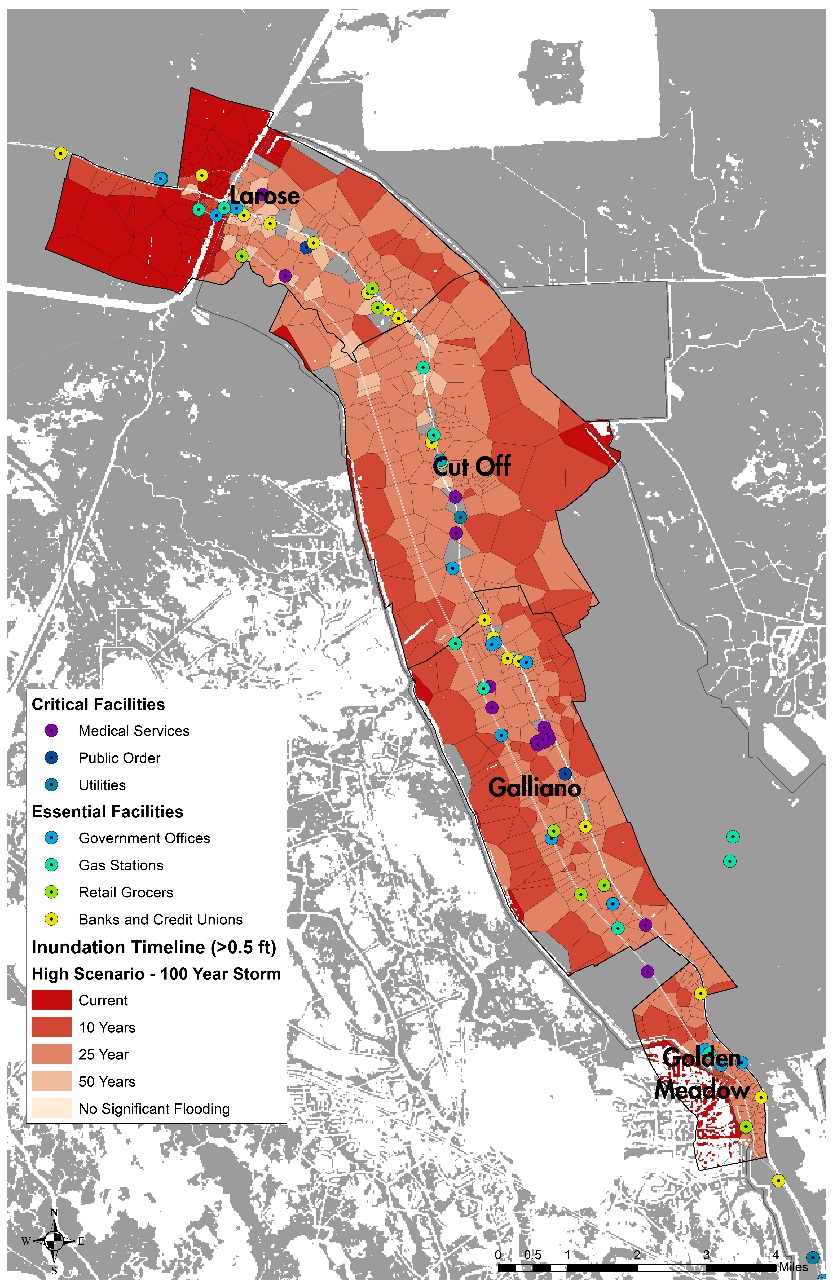 Critical Facilities in Lower Lafourche Parish
Essential Facilities in Lower Lafourche Parish
Barataria-Terrebonne National Estuary Program Management Conference- 11-3-2016
23
Modeling Community Inundation:Developing Adaptation Timelines
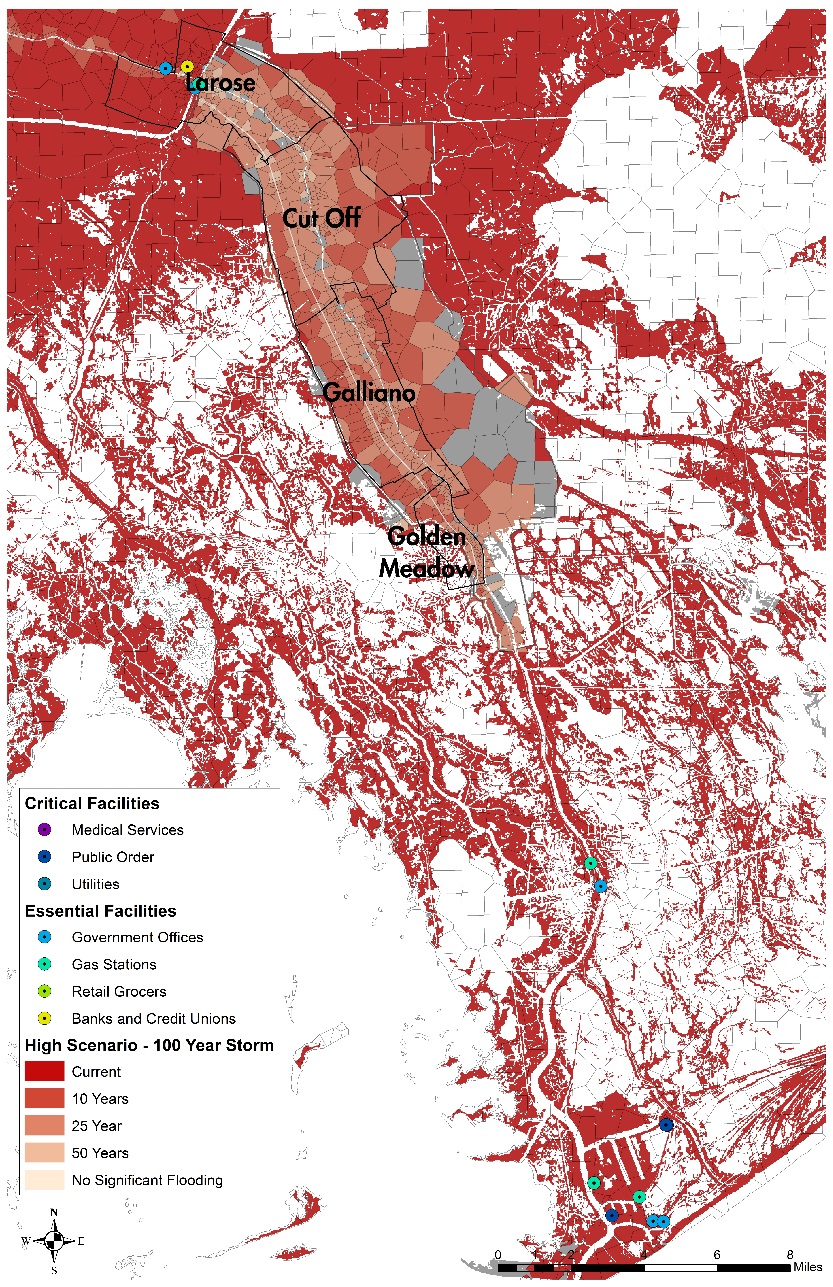 Barataria-Terrebonne National Estuary Program Management Conference- 11-3-2016
24
Modeling Community Inundation:Developing Adaptation Timelines
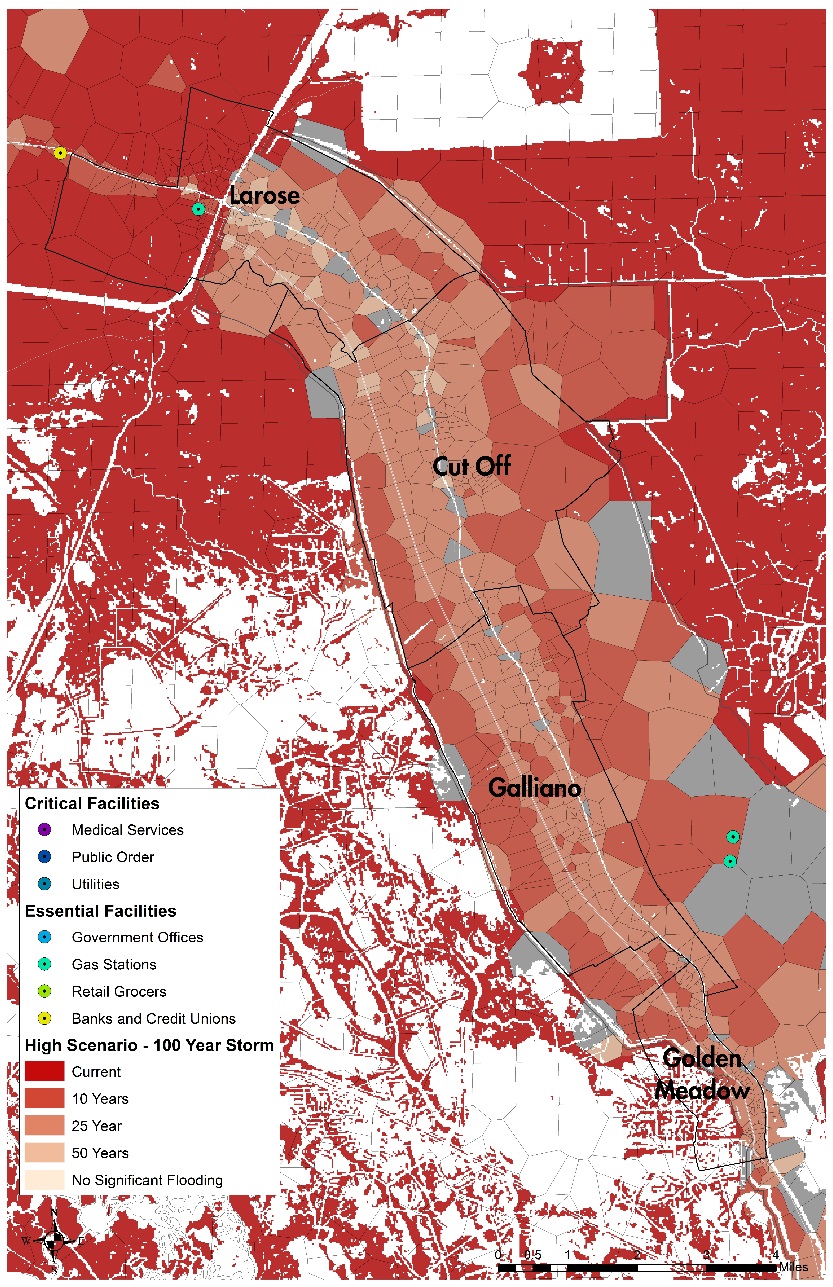 Barataria-Terrebonne National Estuary Program Management Conference- 11-3-2016
25
Modeling Community Inundation:Developing Adaptation Timelines
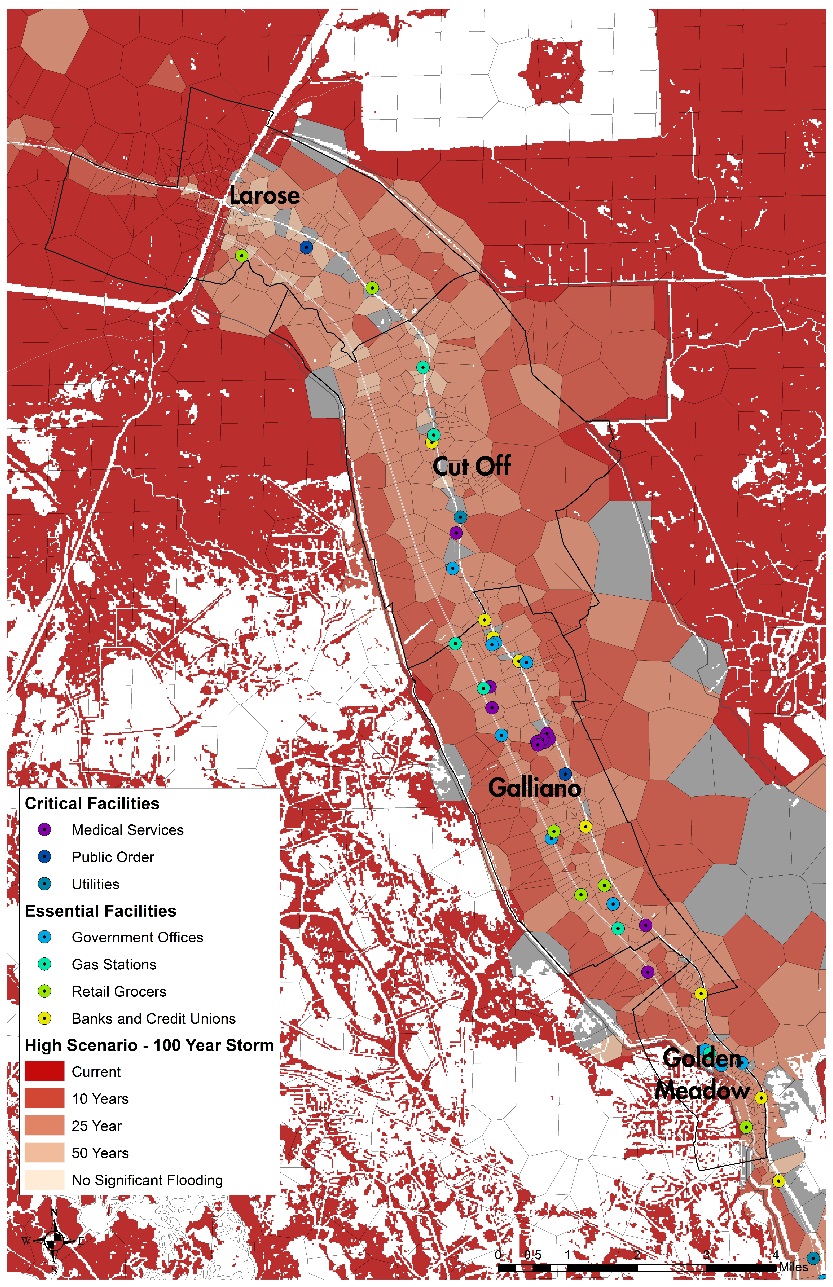 Barataria-Terrebonne National Estuary Program Management Conference- 11-3-2016
26
Modeling Community Inundation:Developing Adaptation Timelines
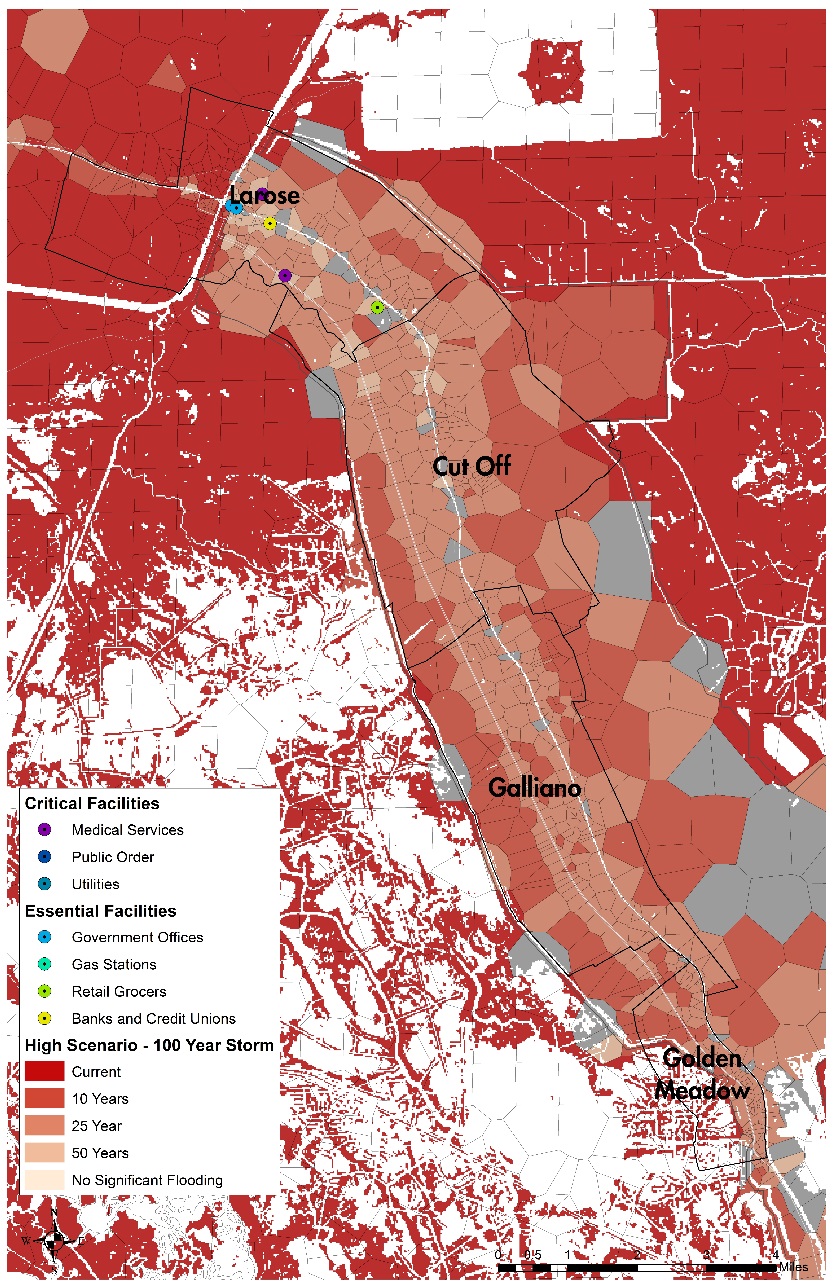 Barataria-Terrebonne National Estuary Program Management Conference- 11-3-2016
27
Natural and Human Adaptation to Climate Change:Understanding What’s At Risk
The pace of climate change presents both opportunities and challenges for coastal residents and planners.   
Despite efforts to plan for climate change, individual action will likely be driven in large part by short-term pulse events.
Planning and managing for climate change in coastal ecosystems and communities is a matter of urgency. Inaction is not an option.
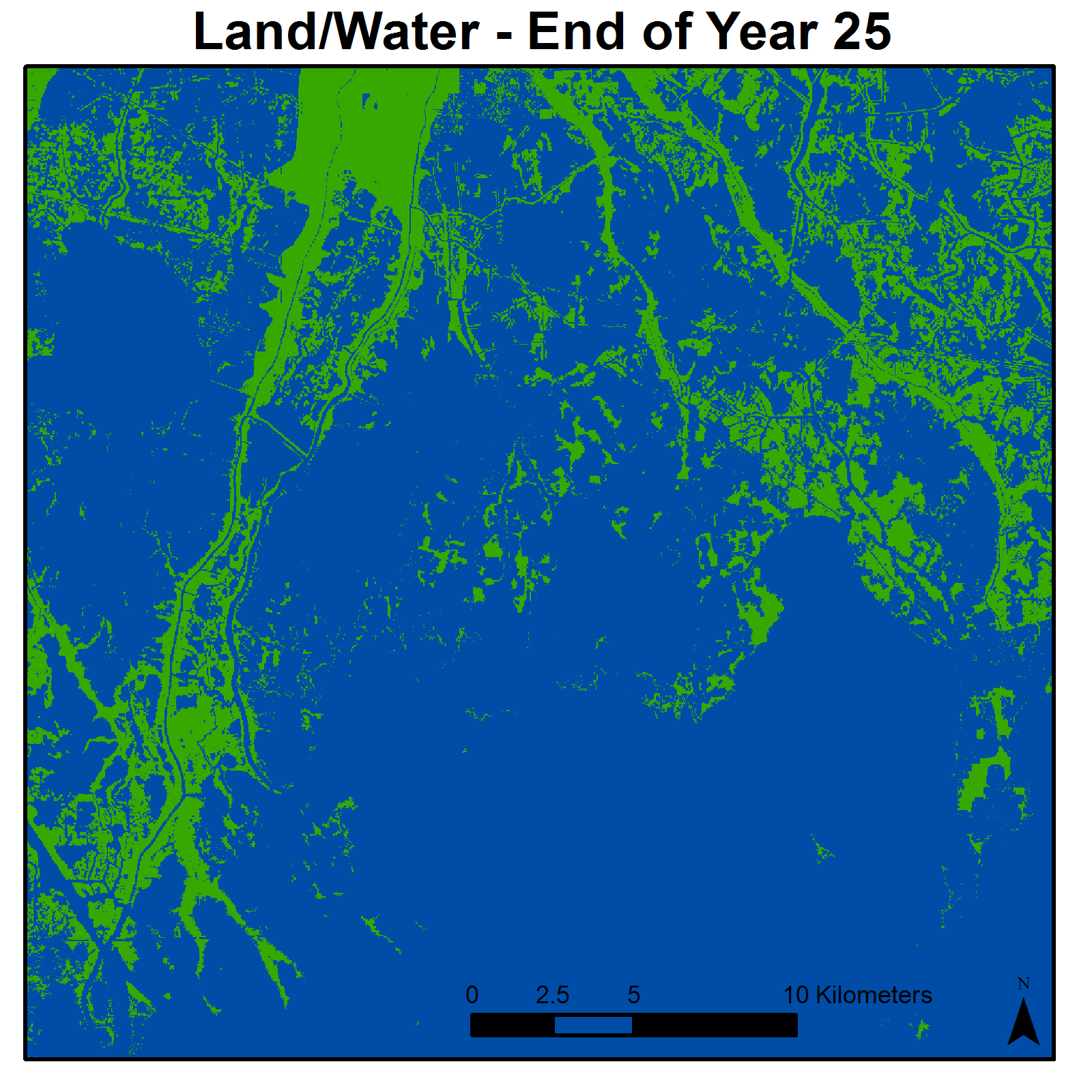 Barataria-Terrebonne National Estuary Program Management Conference- 11-3-2016
28
Scott Hemmerling
shemmerling@thewaterinstitute.org